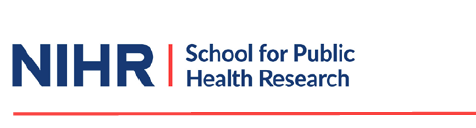 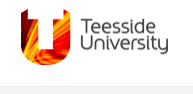 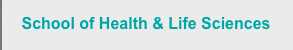 Understanding barriers and opportunities within the planning appeal system to restrict hot food takeaway outlets
Are you interested in undertaking a piece of public health research?
 
Would you like to work with a research team to help gather and analyse information on health policy and choices which facilitate understanding of how planning decisions in public health are made? 

Do you have 8-weeks available to undertake this, from the 6th July 2020 (dates can be flexible to a degree)?
We are looking for students who:
Are between their 2nd-3rd undergraduate years of their degree, or 3rd-4th year if a four-year degree
Registered for a health-related degree in a UK university
Be expected to obtain a 1st or a 2:1

If you’re interested or have any questions, please email Claire: C.O’Malley@tees.ac.uk, by the 30th June 2020.

Students will be paid for their time.
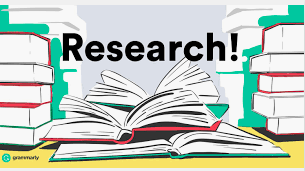 If YES, you would be supervised/supported by active research academics: 
Dr Claire O’Malley (Research Associate, School of Health and Life Sciences)
Professor Amelia Lake (Professor in Public Health Nutrition, School of Health and Life Sciences)
Dr Helen Moore (Research Fellow, School of Social Sciences, Humanities and Law )
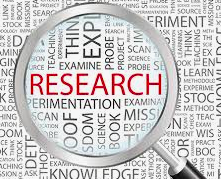